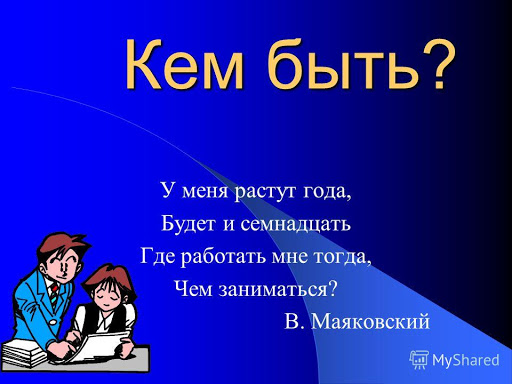 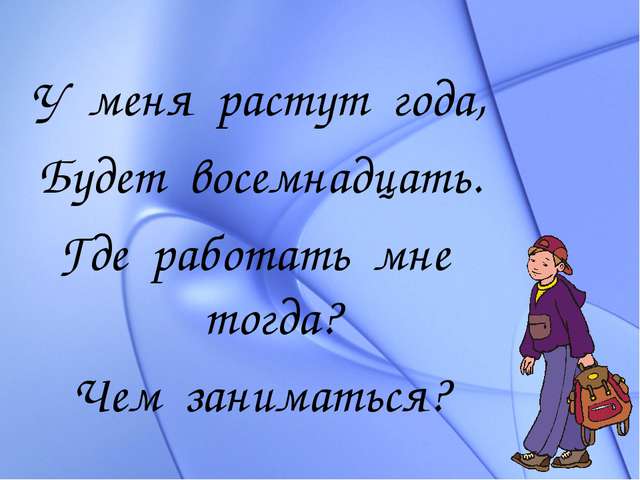 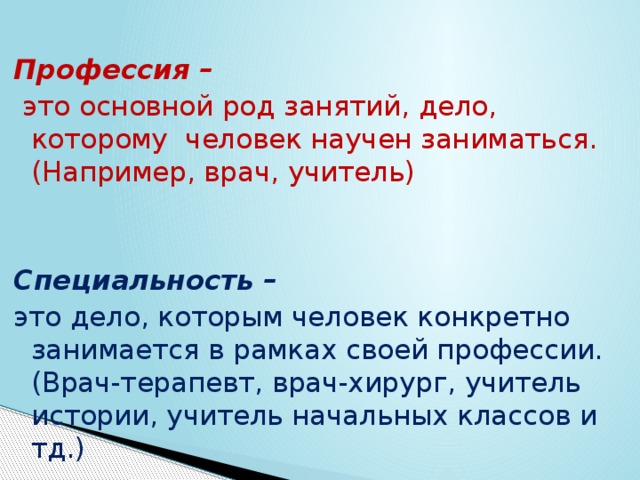 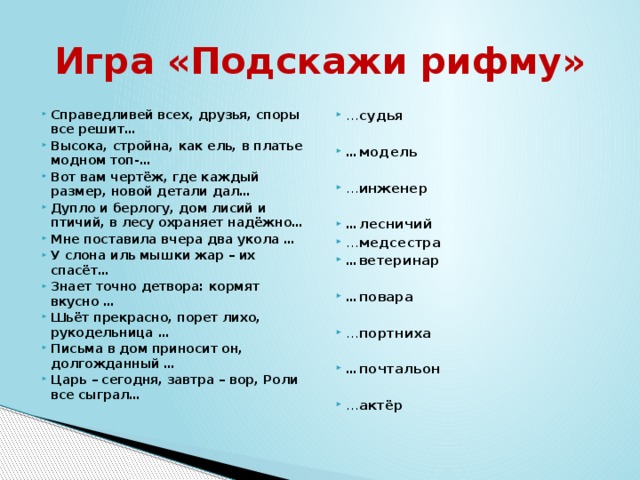 Профессия космонавт
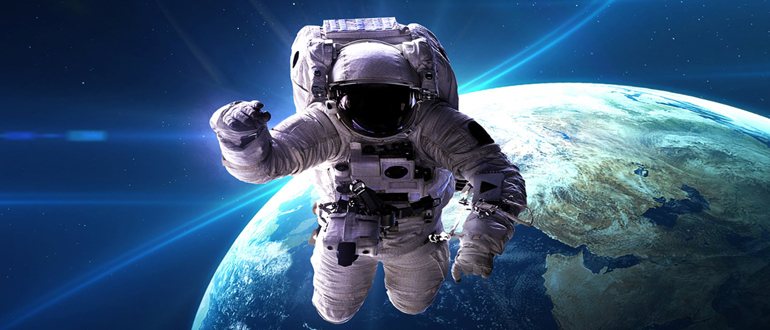 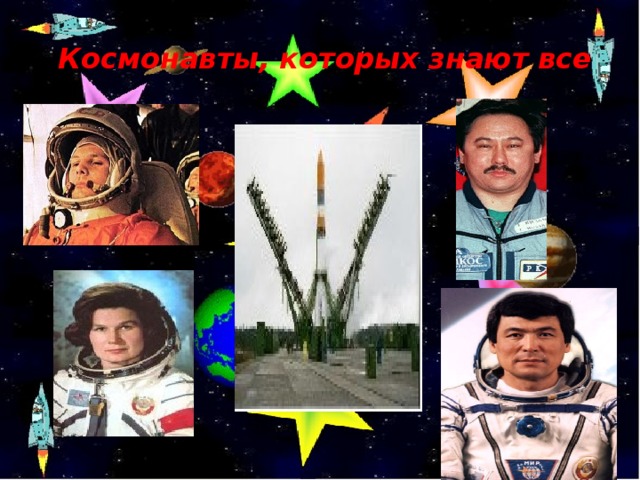 Профессии охраны порядка и безопасности
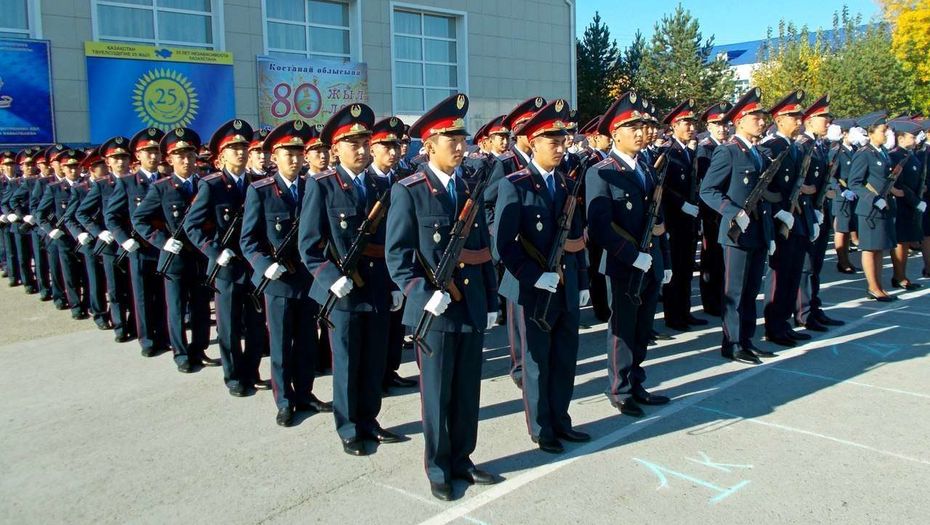 Профессия учитель
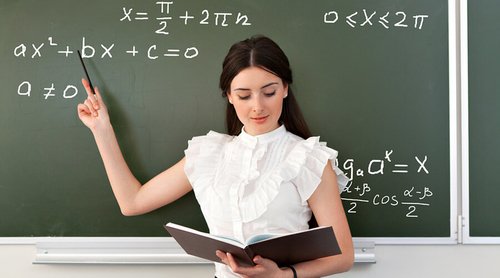 Профессия строитель
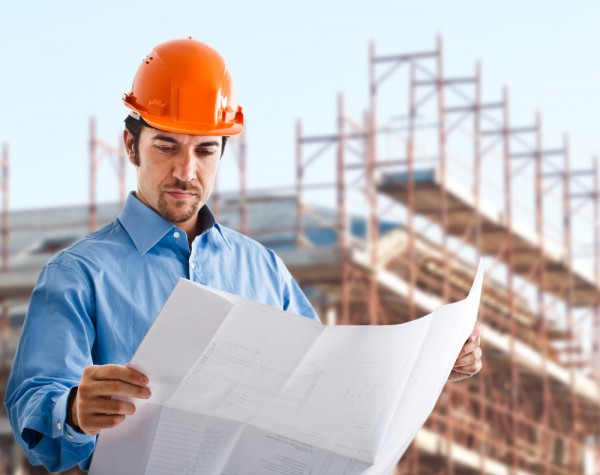 Профессия врач
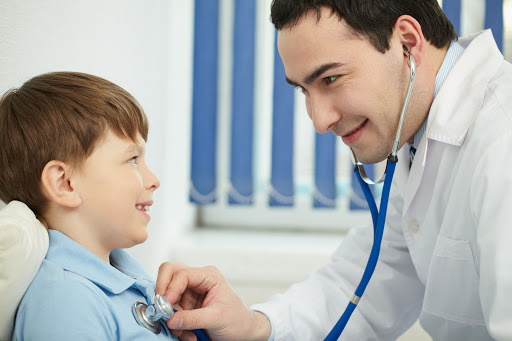 Профессия пожарный
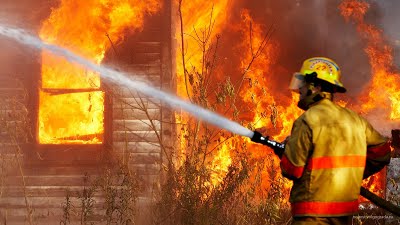 Профессия геолог
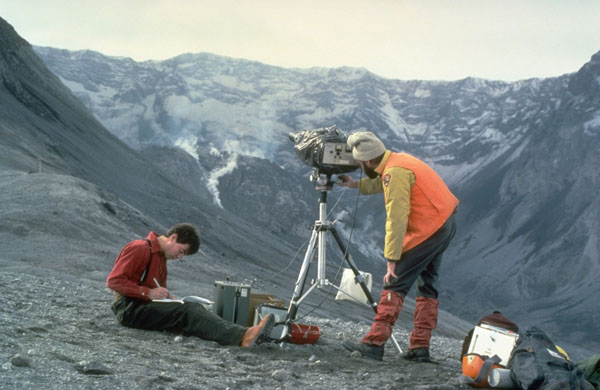 Профессия биолог
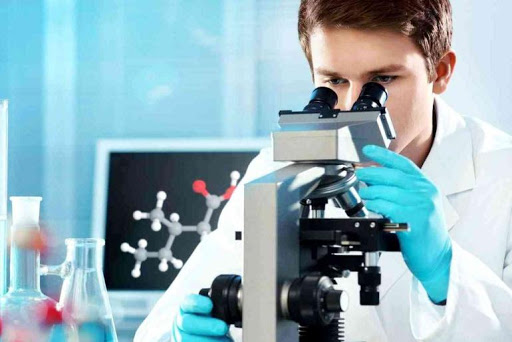 Профессия шофер
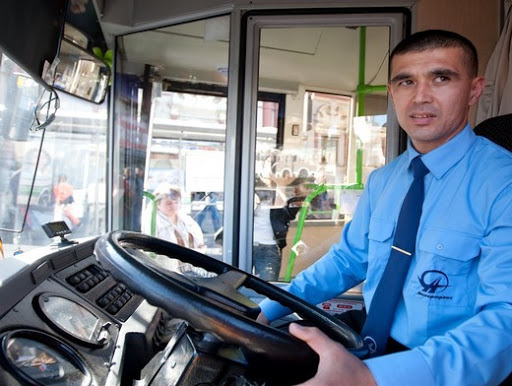 Профессия машинист
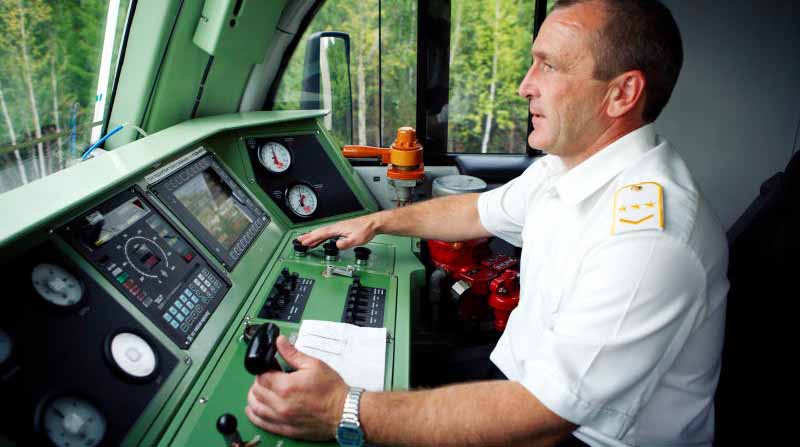 Профессия механизатор
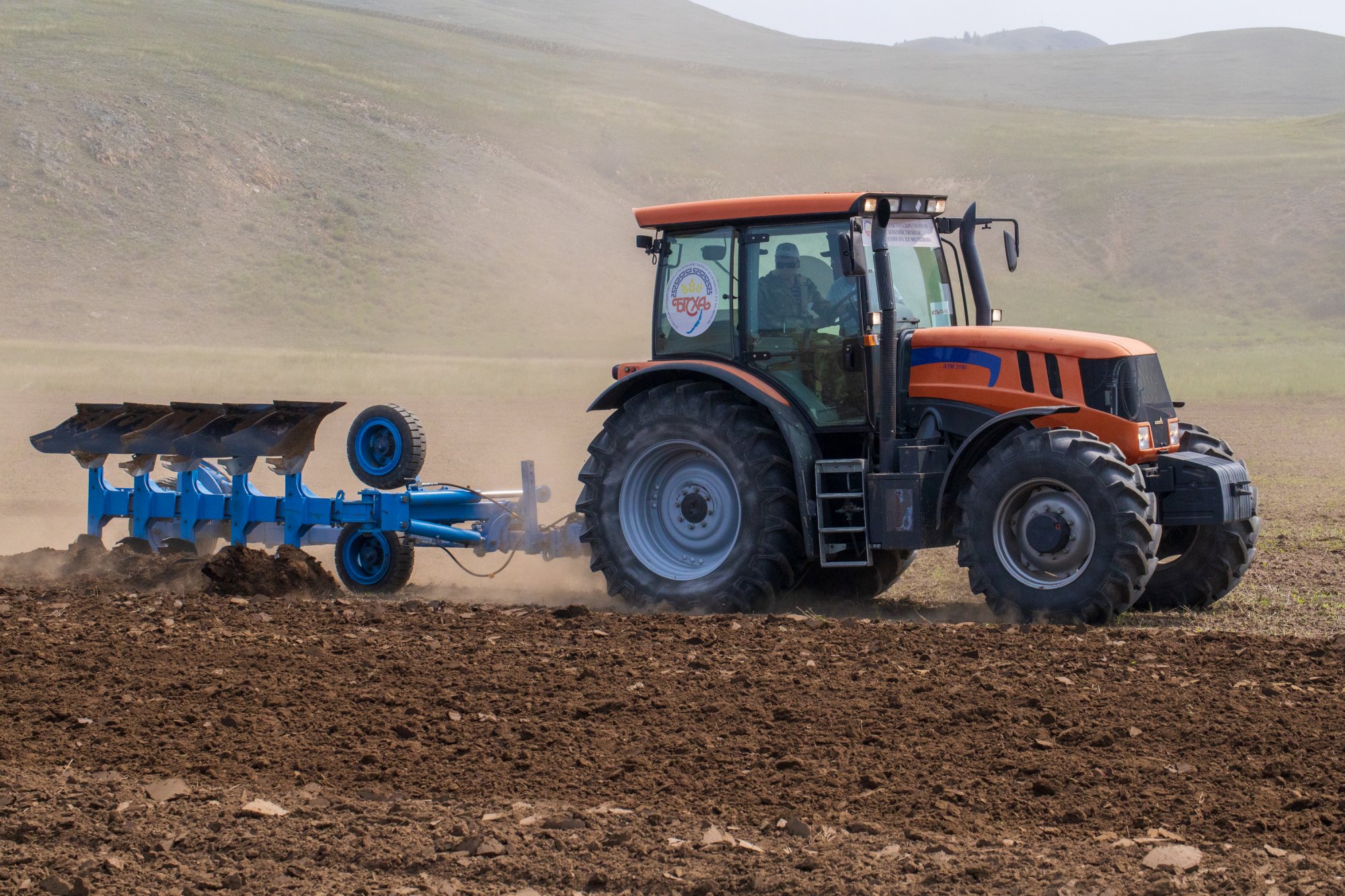 Профессия портной
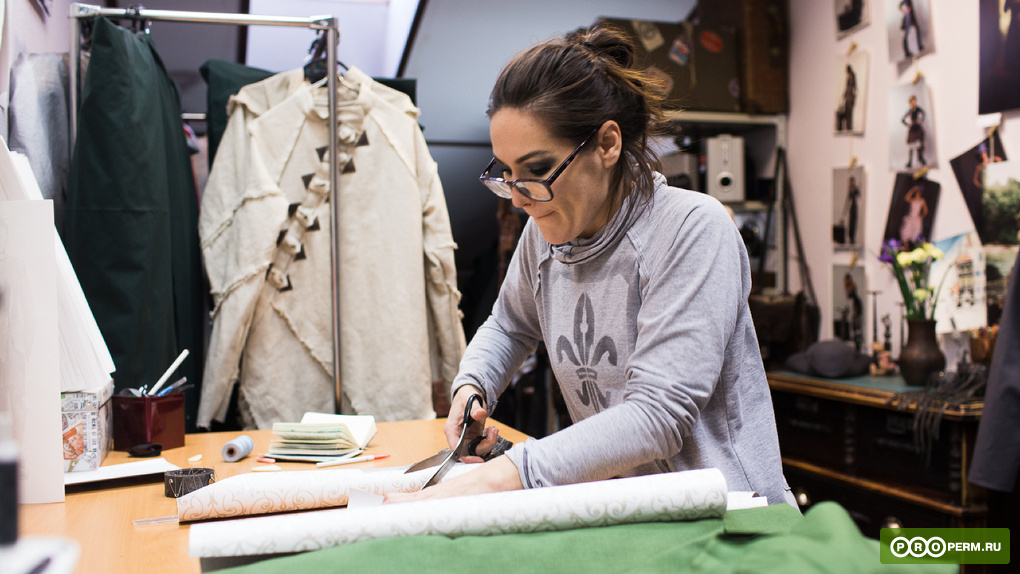 Профессия продавец
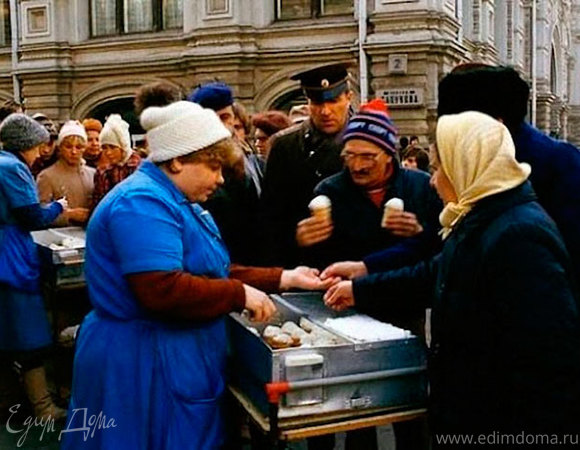 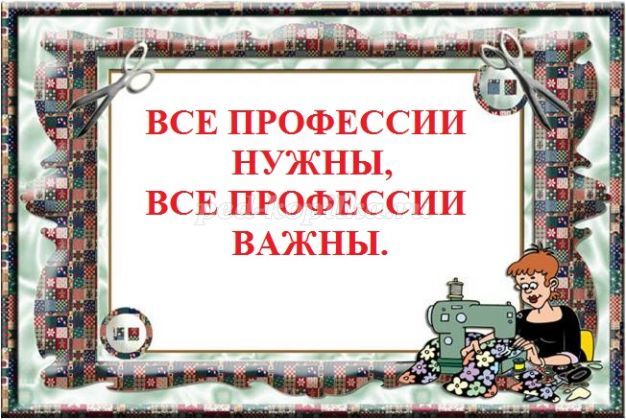